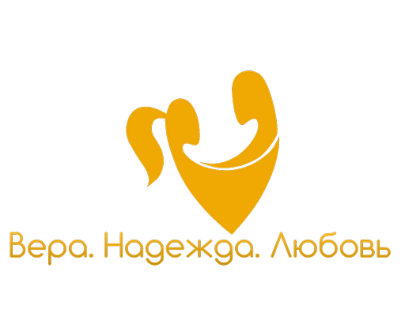 Современные подходы к работе детских домов-интернатов: перестройка управления организацией, требования к персоналу и формы работы,  формирование предметно-развивающей среды, учет мнения ребенка с когнитивными нарушениями и пр.
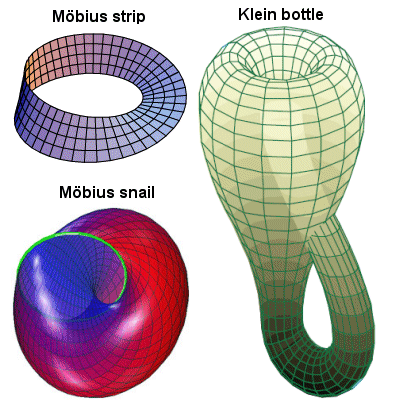 Романова Елизавета Александровна,
Зам. директора ГБУ ЦССВ «Вера. Надежда. Любовь»
Архангельск, 
20-21 марта 2019 г.
Национальная программа «Десятилетие детства»
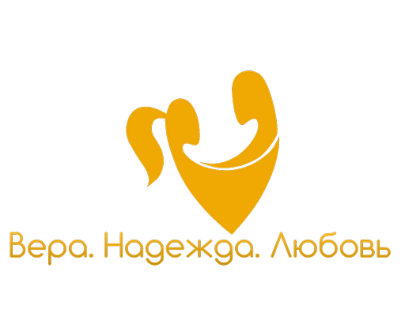 Особое внимание государства к детям-инвалидам
2018
Создан ФРЦ по развитию системы комплексного сопровождения детей с нарушениями развития
2017
Принята гос. программа «Доступная среда»
2015
Утверждены ФГОСы образования детей  с интеллектуальными нарушениями
2014
Принято ПП-N 481 "О деятельности организаций для детей-сирот и детей, оставшихся без попечения родителей, и об устройстве в них детей, оставшихся без попечения родителей
2014
2012
2012
Национальная стратегия действий в интересах детей на 2012-2017 гг.
Ратифицирована Конвенция о правах инвалидов
Политика сегрегации, понятие «необучаемый», социальное сиротство детей с выраженными нарушениями развития
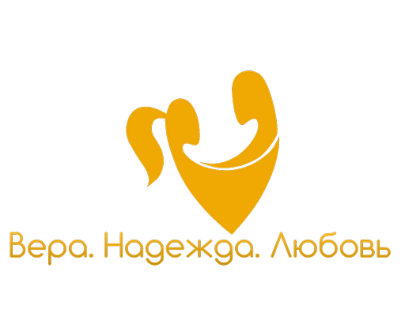 Логическая модель изменений: от ДДИ к ЦССВ
Новые принципы деятельности социальных учреждений, сопровождающих детей-инвалидов
Требования социума к развитию навыков воспитанников до уровня достаточного для социального включения
Социальная инклюзия детей-инвалидов
Социальное понимание инвалидности
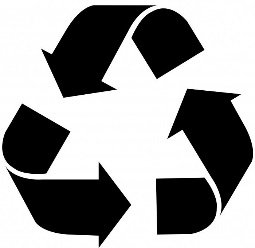 Изменение позиции персонала по отношению к детям
Ребенок – субъект взаимодействия
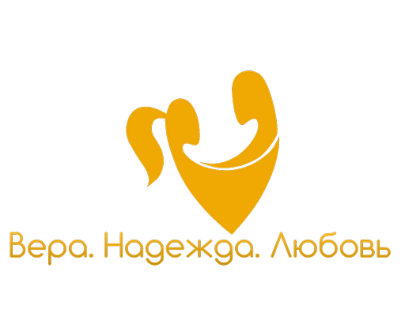 Уровни изменений относительно ребенка
Ребенок – субъект взаимодействия
Реформирование системы детских социальных институтов
СТРАТЕГИЧЕСКИЙ
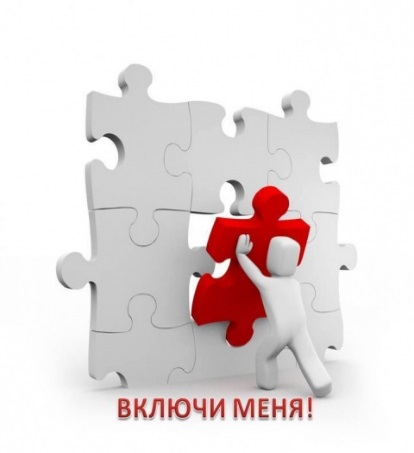 «Включенность» как системообразующий фактор в изменениях на разных уровнях
Изменение целей социальных программ: от обслуживания к сопровождению
СОДЕРЖАТЕЛЬНЫЙ
Создание условий, поддерживающих развитие максимально возможной самостоятельности
ОРГАНИЗАЦИОННЫЙ
© Центр содействия семейному воспитанию «Вера. Надежда. Любовь»
Новые принципы деятельности Центра
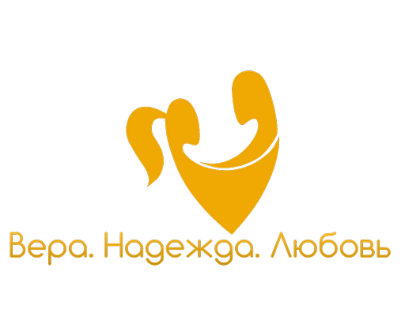 Ориентир на поиск альтернативных форм жизнеустройства
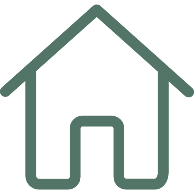 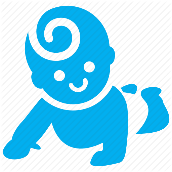 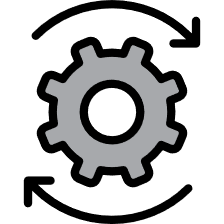 Раннее выявление
Межведомственность;
межсекторальность.
Ориентированность на семью: семейное устройство / работа с кровной семьей
Обучение в школе и системе доп. образования
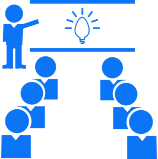 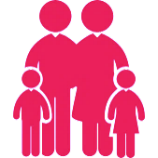 от - 0 до 18+
Комплексные услуги
Комплексность услуг от -0 до 18+
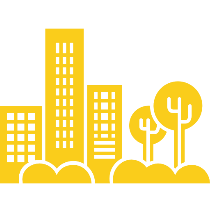 Включенность в жизнь города
Приоритет  отдыха и санаторно-курортного оздоровления за пределами Центра
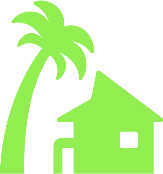 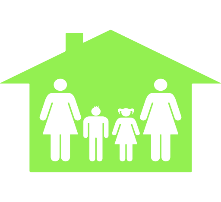 Условия проживания, максимально приближенные к семейным
Открытость: информирование, партнерские проекты, привлечение волонтеров, трансляция опыта и др.
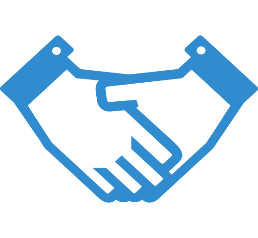 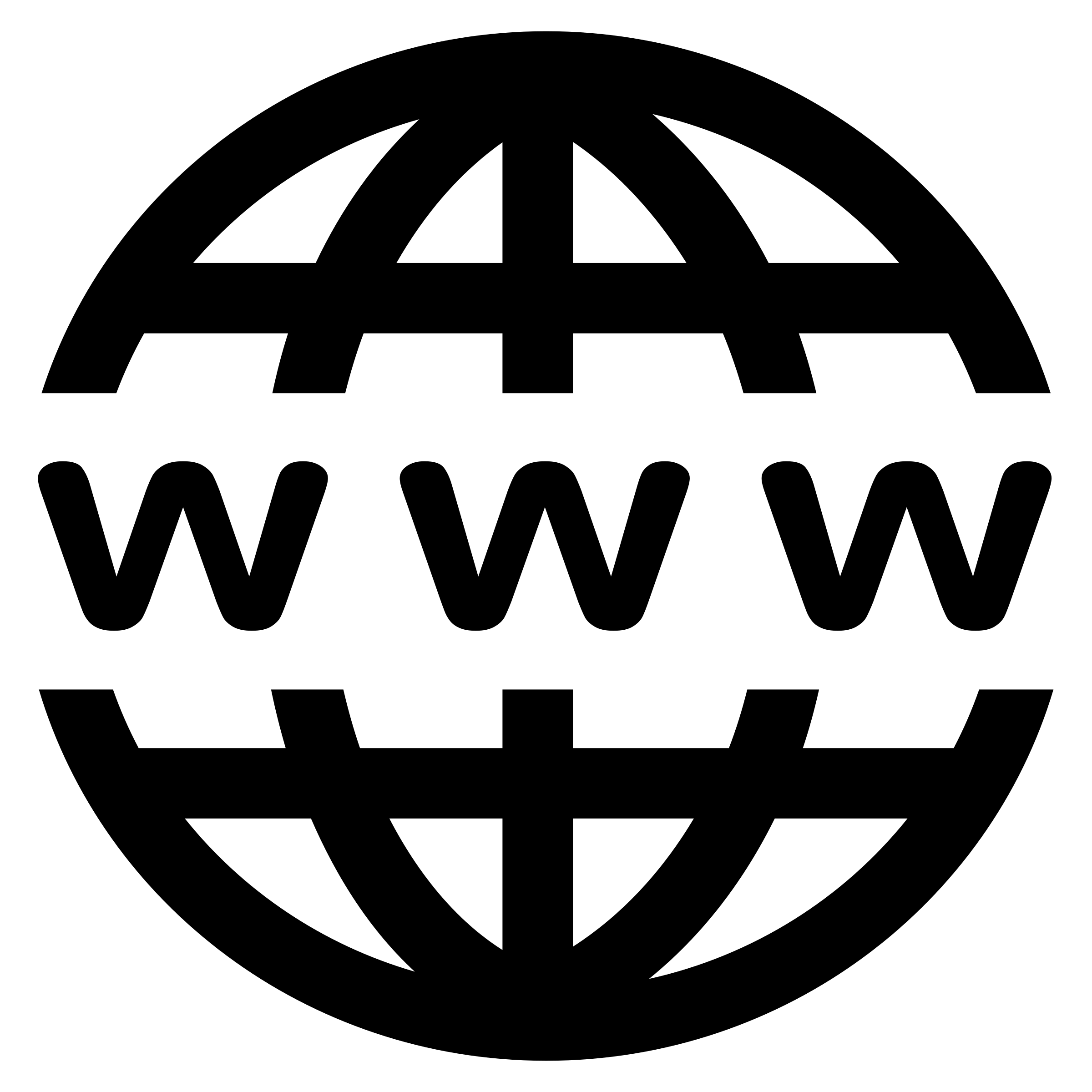 © Центр содействия семейному воспитанию «Вера. Надежда. Любовь»
© Центр содействия семейному воспитанию «Вера. Надежда. Любовь»
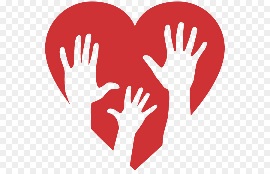 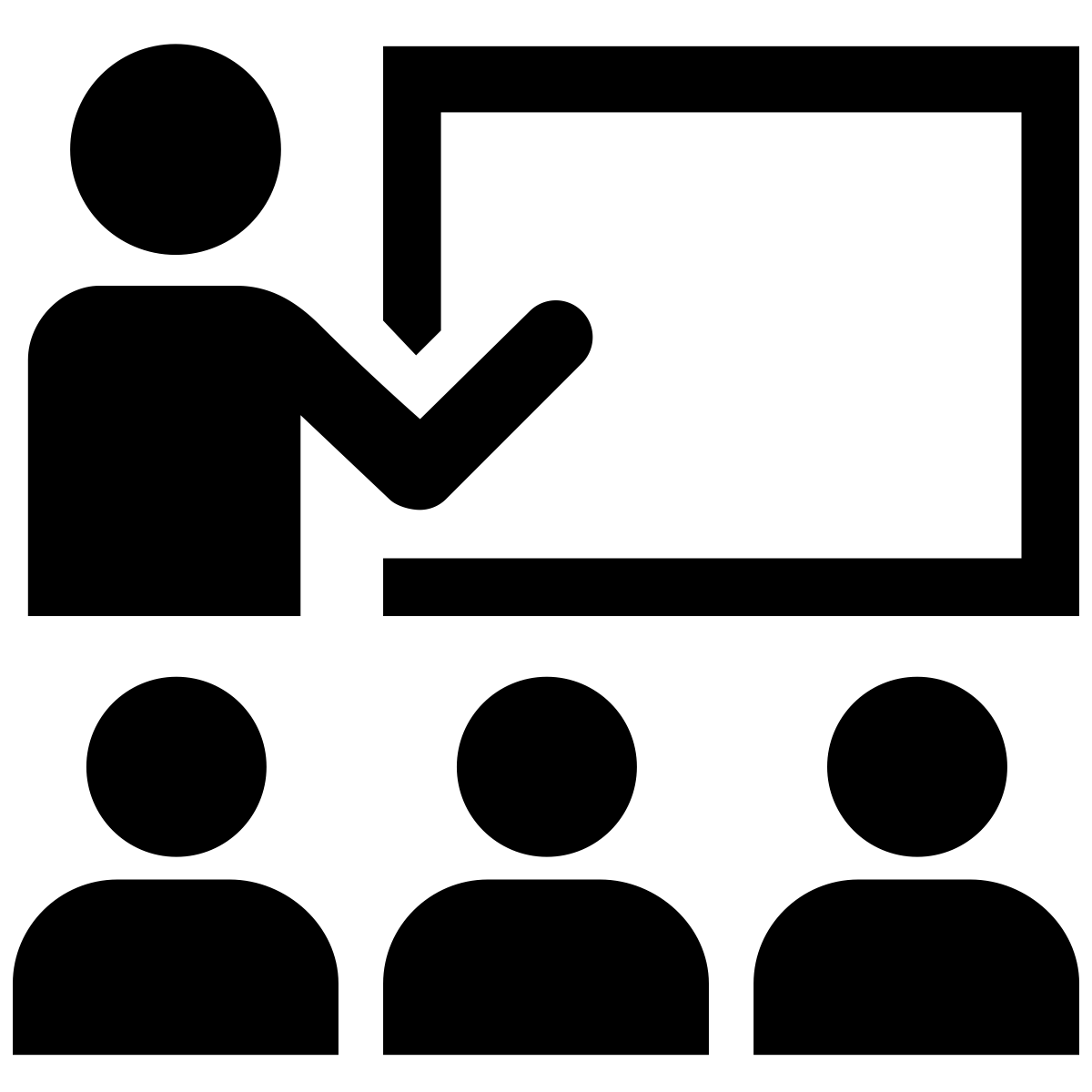 [Speaker Notes: Развитие инклюзивной социально-образовательной системы сопровождения воспитанников. Инициация и развитие сотрудничества с Департаментом здравоохранения, образования, Культуры, Деп. Молодёжной и семейной политики, опекой и СО НКО с целью совместного решения общих задач:
- Раннее выявление риска появления в семье ребенка инвалида
- Создание условий проживания, максимально приближенных к семейным
- Семейное устройство / работа с кровной семьей
Обучение в школе и системе доп. образования
- Включенность в жизнь города
- Отдых и санаторно-курортное оздоровление 
Механизмы обеспечения открытости: публикации в СМИ, партнерские проекты с внешними организациями, взаимодействие с волонтерами, обмен опытом в рамках публичных мероприятий ( на конференциях, публикации в журналах и др)]
ПРИНЦИП ИЗМЕНЕНИЯ ШТАТНОГО РАСПИСАНИЯ
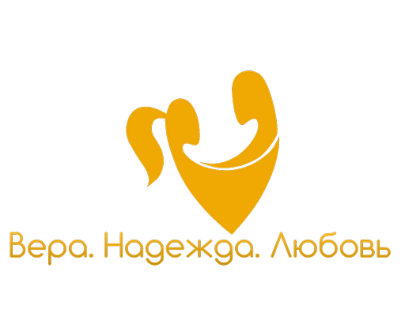 ДОЛЖНОСТНАЯ ИНСТРУКЦИЯ
а штат специалистов формируется исходя из потребностей воспитанников в социально-педагогических услугах.
Услуги оказываются не исходя из имеющихся штатных единиц специалистов,
СПЕЦИАЛИСТОВ ВКЛЮЧАЕТ ФУНКЦИИ В ЗАВИСИМОСТИ ОТ РЕШЕНИЯ АКТУАЛЬНЫХ ЗАДАЧ
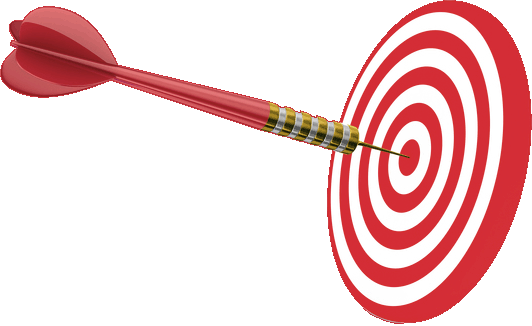 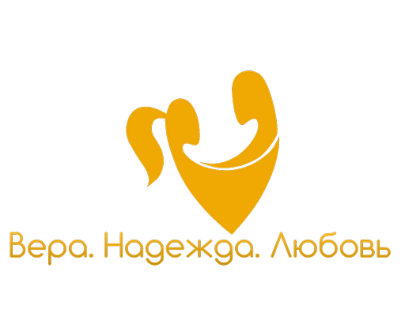 Реализация индивидуального маршрута ребенка на основе межведомственного взаимодействия
Департамент культуры
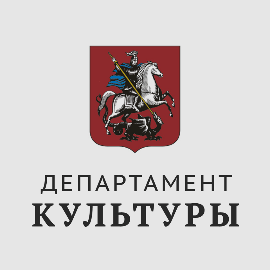 Департамент образования
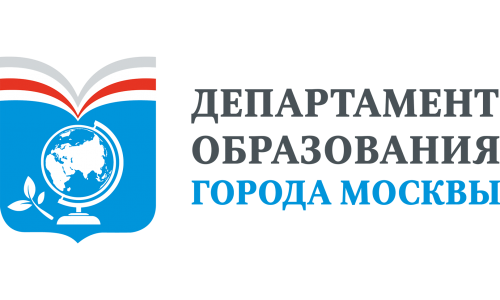 Социокультурная реабилитация (библиотека, театр, кино и др.)
Департамент физической культуры и спорта
Доп.образование (музыкальная школа)
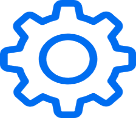 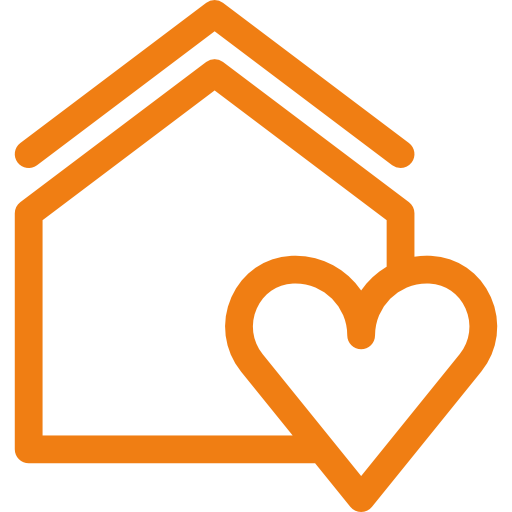 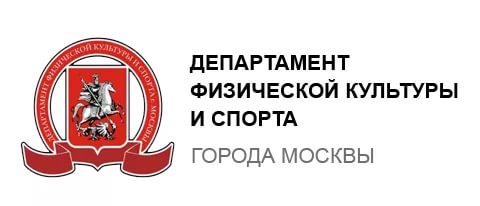 ЦССВ
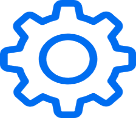 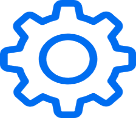 Проект «Филатовская больница»
Выездные мастер-классы (фото-, кулинария и др.)
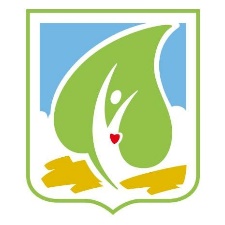 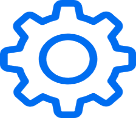 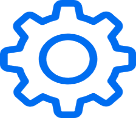 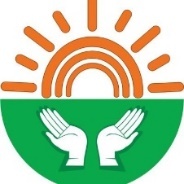 Департамент здравоохранения
ДТСЗН
СО НКО
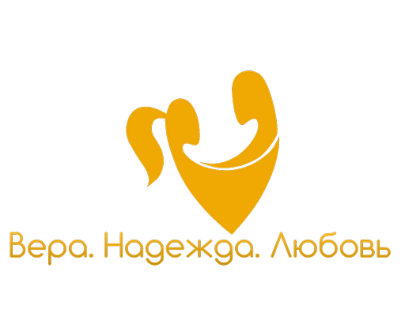 Новая система управления – управление результатами
Формулирование цели (конечного результата)

Разработка пошагового плана

Определение ответственных за результат на каждом этапе

Выполнение практических, результативных действий
Путь
 сверху
Путь
  снизу
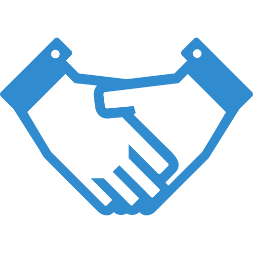 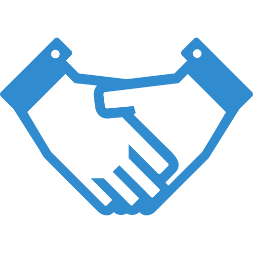 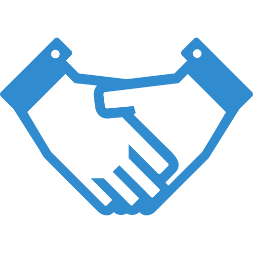 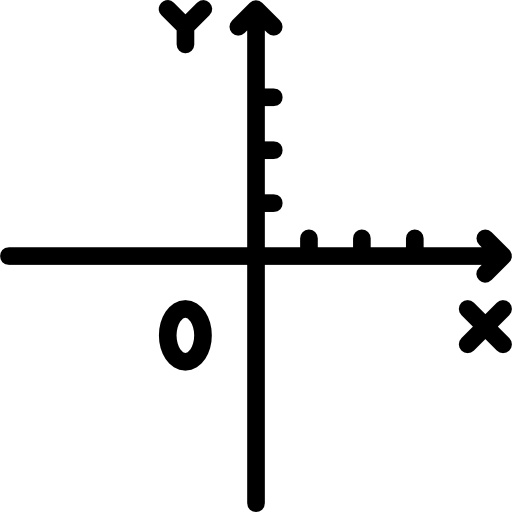 Вертикальные связи -проектное управление
Горизонтальные связи – междисциплинарные команды
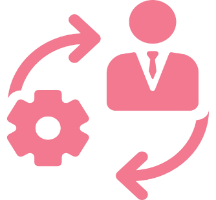 [Speaker Notes: Условия для делегирования ответственности:
1. Вертикаль: внедрение проектного управления, модели «агенты изменений»….
2. Горизонталь. Развитие горизонтальных связей необходимо для снижения рисков не получения результатов нужного объема («подстраховка») и нужного качества (привлечение дополнительных ресурсов, компетенций к решению задачи)
Горизонтальные связи возможно налаживать если есть общие  ценности, общие цели, общая деятельность  (три рукопожатия  )]
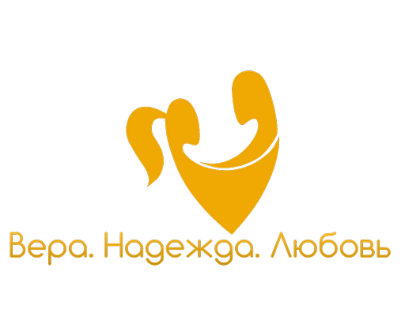 Признаки новой системы управления
Сформулированы социальные результаты разных уровней
Разработана система оценки и мониторинга на основе объективных и измеряемых показателей результативности
Принятие управленческих решений осуществляется на основе анализа объективных данных
Итеративность движения к запланированным целям, предупреждение рисков
Делегированность ответственности
Рост профессиональных компетенций персонала
Потенциал к решению «сложных» задач, требующих изменений на разных уровнях: стратегическом, содержательном, организационном
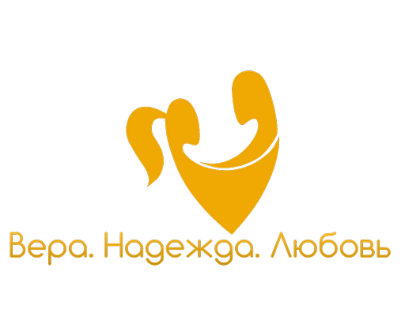 Как это работает?
Возможность решения «сложных» комплексных задач
Новая система управления
Системные проекты:
«АдаптСтудия»
«ТерриторияРоста»
«Хочу и могу!»
И др.
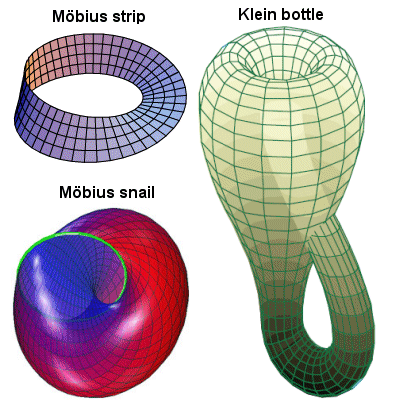 «Агенты изменений», специалисты разделяющие общие ценности
Проектные междисциплинарные команды
Учет мнения ребенка с когнитивными нарушениями
«Обучение» персонала  в условиях решения реальных задач
Формирование среды, в условиях которой ребенок с ментальными нарушениями может влиять на события своей жизни
Создание формирующей среды
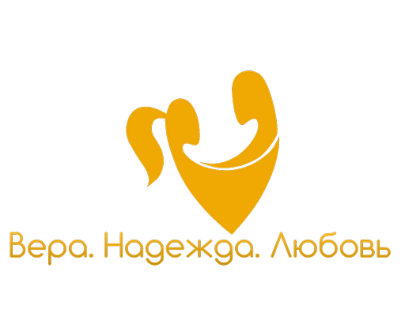 Индивидуальные задачи 
(актуальные, конкретные, измеряемые достижимые за определенный период времени цели для ребенка)
Изменение организационных условий (насыщение «помощниками», различными «предложениями» для ребенка)
Индивидуальные средства для развития навыков
Изменение позиции взрослого
Индивидуальная степень помощи, поддержка детской инициативы
ФОРМИРУЮЩАЯ СРЕДА: 
Помощи столько, сколько необходимо, самостоятельности столько, сколько возможно
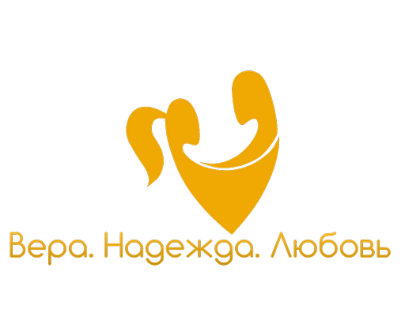 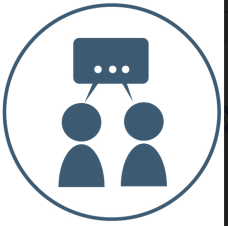 Изменение позиции взрослого по отношению к ребенку
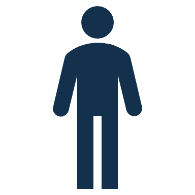 Делать паузы, давая возможность ребенку действовать самому
Давать реальный выбор ребенку
Если ребенок ответил “нет”, не делать с ним того, от чего он отказался 
Оценивать прожитый день
Говорить с ребенком, убедившись, что он готов слушать и видит ваше лицо и глаза.
Использовать косвенные (скрытые) подсказки («Ты ничего не забыл (а)?», «Все сделал (а)?») и только потом переходить к прямым указаниям («Выключи свет», «Помой руки»)
Спрашивать ребенка, что он хочет
Замечать проявление хочу/не хочу ребенка и реагировать на них
Озвучивать желание/нежелание ребенка. “Ты хочешь ….” “Ты не хочешь”
Помочь показать жестом (если ребенок не говорить). “Да”, “Нет”
12
Учет мнения ребенка
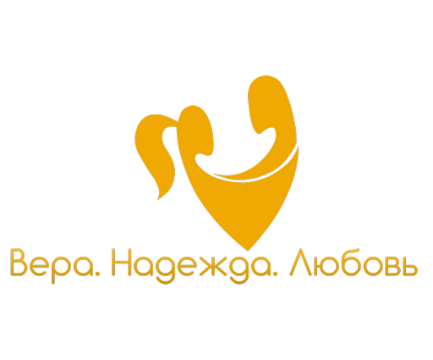 Для особых детей нужны специальные инструменты выявления предпочтений
Специальные средства должны быть в зоне доступа ребенка
Взрослый, желающий узнать мнение ребенка, должен владеть специальными средствами
Узнав мнение ребенка, необходимо его учесть
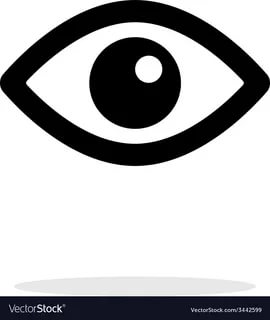 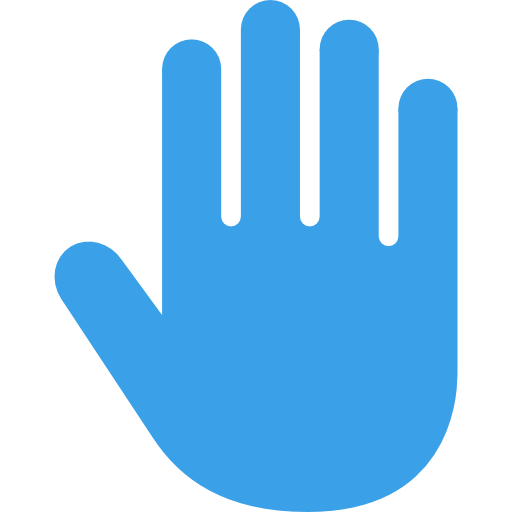 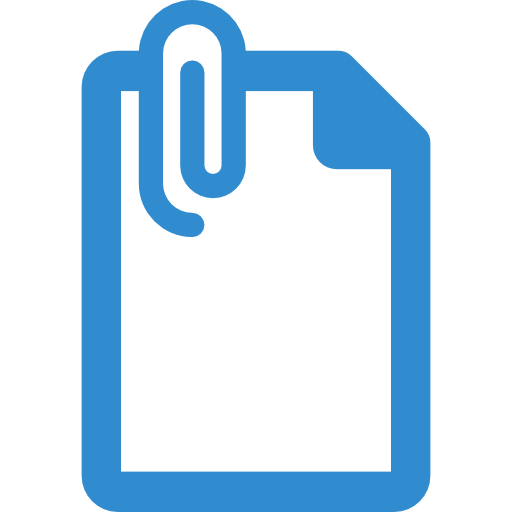 [Speaker Notes: Обязанность учета мнения ребенка закреплено в Конвенции о правах ребенка, отдельный раздел Программы Десятилетия детства
 
Инструменты: структурированное наблюдение с целью выявления доступной ребенку сигнальной системы, жесты, визуальные символы]
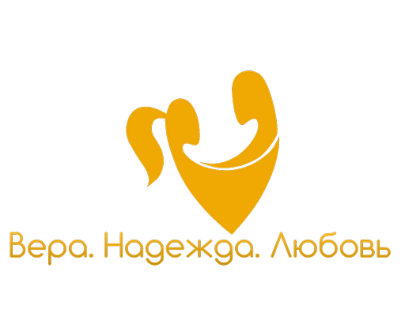 Объединение профессиональных компетенций для обеспечения изменений
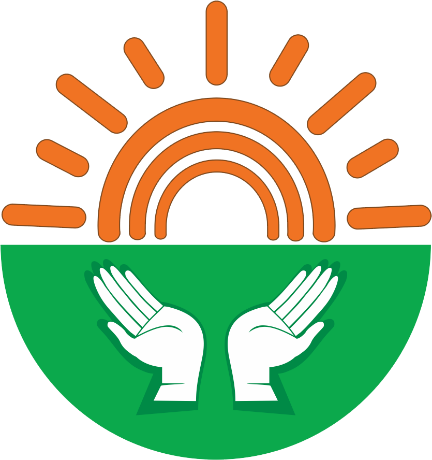 Прикладные оценочные исследования с участием детей, в том числе  с выраженными нарушениями развития
Методические рекомендации по реформированию ДДИ
Разработка инструментов мониторинга и оценки изменений в учреждениях для детей-сирот и детей, оставшихся без попечения родителей
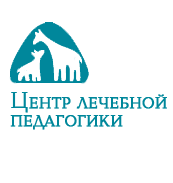 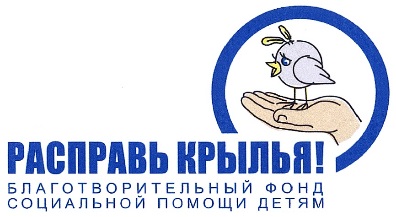 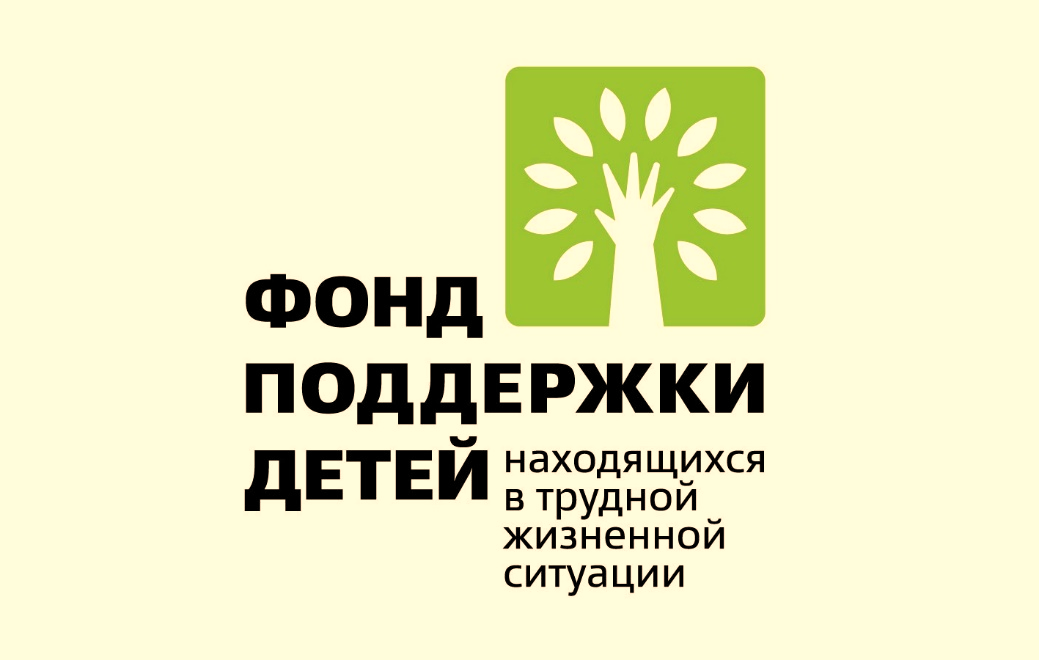 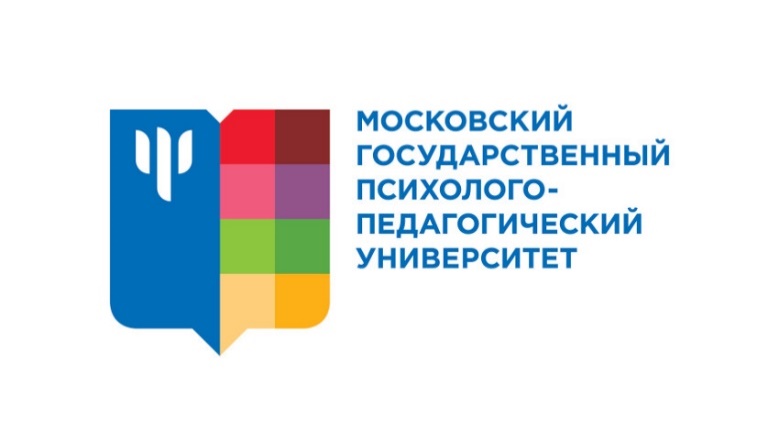 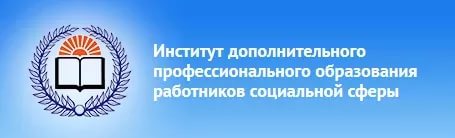 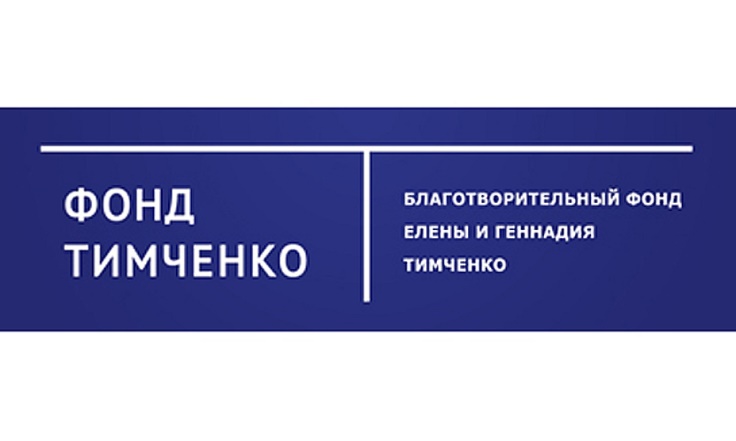 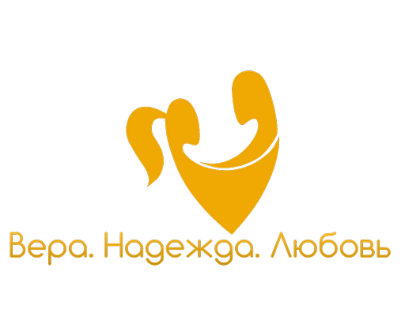 Создание непрерывной системы сопровождения
Максимально раннее выявление и начало помощи
Реализация модели «мягкого» перехода во взрослое учреждение
Требуется механизм координации воздействий «помогающих» структур
Самостоятельность  - это, в том числе сознательное направление деятельности и возможность влиять на события собственной жизни
Разработка методик, позволяющих выявить личностные предпочтения ребенка с выраженными нарушениями развития.
Разработка рекомендаций кровным и приемным родителям по выявлению и учету личных предпочтений (досуговых, трудовых и др.)  ребенка с ТМНР
Технологическая поддержка индивидуального сопровождения:
систематизация большого объема  информации по работе со случаем
оперативная обработка и анализ данных
снижение трудозатрат
профилактика проффессионального выгорания
появление удобного инструмента для оценки эффективности
Спасибо за внимание!
https://www.verimvlubov.com/